محاضرات تنس الطاولة#3
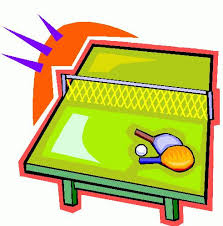 الفصل الثالث
المهارات الرئيسية في تنس الطاولة
المبحث الاول / المهارات الرئيسية
اولاً/ الارسال
وهو احدى المهاررات الرئيسية وهو الوسيلة لادخال الكرة في اللعب وبدئه وهو الفرصة الاولة لتحقيق النقطة فاذا لم يستطيع اللاعب الفوز بالنقطة بضربة الارسال فيجب ان يهيئ الارسال اذا كان جيدا فرصة جيدة للهجوم .
ويعد الارسال من الضربات الاساسية المهمة في تنس الطاولة وعلى اللاعب المرسل ان يضع الكرة في راحة يده وان يفكر ويرسم في ذهنه وهو مستقر في مكانه متهيئ لضرب الارسال كيف يضرب الى اي مكان سيوجه الكرة وعند قيام المرسل بتنفيذ الارسال عليه ان يضرب الكرة بعد انطلاقها من يده بواسطة دفعها الى الاعلى وقبل ذلك يجب ان تكون مستقرة في راحة اليد والاصابع ممدودة على ان تكون اليد الحاملة للكرة اعلى من مستوى سطح الطاولة كي يشاهدها الحكم واللاعب المستقبل وان يكون اللاعب المرسل خلف الحد النهائي للطاولة وداخل الخطوط الوهمية الممتدة على امتداد الخطوط الجانبية للطاولة وبعد تنفيذ الضربة بواسطة المضرب يجب ان تضرب الكرة ملعب المرسل اولا وتعبر الشبكة لتضرب ملعب المستقبل وبعد ذلك على المستقبل ان يعيد الكرة الى ملعب المرسل  ويستمر اللعب بهذه الطريقة حتى تتقرر النقطة لمصلحة احد الطرفين ولا يحق للمرسل ان يرفس الارض بقدمه.
انواع الارسال
أ/ حسب منطقة سقوط الكرة في ملعب المنافس:
ارسال قصير : وفيه يضرب المرسل الكرة قرب الشبكة لتسقط خلف الشبكة من جهة المنافس.
ارسال طويل: وفيه يضرب المرسل الكرة قرب الحد النهائي للجهة المخصصة له على بعد (20) سم تقريبا من الحد اتلنهائي لتسقط نهاية ملعب المنافس.
 ب/ حسب قذف الكرة
ارسال من قذف عال للكرة : ا ن اول من قدم هذا النوع من الارسال هم الصينيون وهو شائع الاستعمال اليوم في اللعب وان لاعب هذا النوع يقف ابعد قليلا عن الطاولة من الارسال الواطئ ويقذف الكرة في الارسال العالي اعلى من قذفها في الواطي ويقذف الكرة في الارسال العالي لعلى من قذفها في الواطئ اذ تفوق طول اللاعب واحيانا تصل الى (3-4)متر فعند هبوط الكرة من هذا الارتفاع تزداد سرعتها مما يزيد من قوة اصطدامها بالمضرب ويعطي الارسال العالي للاعب وقتا اكثر من الارسال الواطئ ليدير جسمه وذراعه بصورة كاملة اذ تضرب الكرة بكل قوه الجذع والذراع مما يزيد الاحتكاك الذي تولده الضربة كل هذا يزيد من سرعة الكرة ودورانها والجسم لحظة قذف الكرة غير منحن والنظر الى الكرة اي الراس ينظر الى الاعلى الامام.
ارسال من قذف واطئ للكرة : في هذا النوع من الارسال يقف اللاعب اقرب الى الطاولة من وقفته في الارسال العالي وقذف الكرة يكون اقل ارتفاع اذ تخرج الكرة حالا من راحة اليد وبالارتفاع (16) سم تقريبا والجسم منحنيا قليلا ويتم ضرب الكرة عند نزولها اذ تكون على ارتفاع (15)سم تقريبا من سطح الطاولة وان طريقة اداء الارسال الواطئ هي الطريقة نفسها في اداء الارسال العالي مع تغيير وضع الجسم وذلك بانحناء الجسم والنظر عند قذف الكرة ليس الى الاعلى الامام ولكن اسفل امام فضلا عن ارتفاع الكرة يكون اوطأ.
ان الزيادة عن (15) سم تقريبا اكثر من اللازم لحظة ضرب الكرة سوف تجعل الارسال عاليا وبطيئا وعن الانخفاض الاكثر من اللازم عن (15)سم سوف يجعل الارسال على الاغلب في الشبكة.
ج/ ارسال بحسب دوران الكرة
1/ الارسال بالدوران الجانبي
الارسال بالدوران الجانبي وجه اليد 
الارسال بالدوران الجانبي بظهر اليد
2/ الارسال بالدوران الخلفي
الارسال بالدوران الخلفي وجه اليد
الارسال بالدوران الخلفي بظهر اليد
3/ الارسال بالدوران الامامي
ارسال بالدوران الامامي وجه اليد
ارسال بالدوران الامامي بظهر اليد 
ثانياً/ الضربة الامامية
وهي الضربة الاكثر شيوعا عند لاعبي  كرة الطاولة وطريقة ادائها تكون بان يقف اللاعب والكتف الايس مواجهة للشبكة والقدم اليمين متاخرة واليسرى متقدمة مع ميلان الجسم قليلا الى الامام اذ يكون مركز ثقل الجسم على القدم اليمنى. في بداية الضربة واثناء حب الذراع الحاملة للمضرب الى جانب الايمن للجسم تكون الذراع والرسغ في خط واد مواز لسطح الارض والمضرب مائل الى الامام على ان تكون الزاوية بين اليد الممسكة للمضرب والجسم بين (35-45) درجة عند ذلك يقوم اللاعب بالمرجحة بصورة سريعة من الجانب الايمن باتجاه اليسار ويقوم بضرب الكرة عندما تكون في اعلى ارتفاع لها مع تحريك رسغ اليد باتجاه سطح الطاولة وبعد الانتهاء من الضربة على اللاعب الاستمرار بالمرجحة الى الامام الى ان تصل اليد بمستوى الراس واثناء عملية ضرب الكرة ينتقل مركز ثقل الجسم من القدم الخلفية (اليمنى) الى القدم (اليسرى) ثم يتهيأ ويستعد للضربة التي تليها.
ان النقطة المهمة في نقل مركز ثقل الجسم من القدم الخلفية الى الامامية هي الانسيابية مع حركة الذراع وعلى اللاعب مراقبة الكرة جيدا وهي تترك مضرب المنافس حتى يستطيع توقع طريقها وبالتالي اتخاذ الوضع المناسب لاداء الضربة الامامية ويجب عدم المبالغة في ميل المضرب الى الامام.
ثالثاً/الضربة الخلفية
في هذه الضربة يكون وضع الاقدام عكس الضربة الامامية وتكون الذراع مثبتة وتسحب مع المضرب الى يسار الجسم وعندما ترتفع الكرة الى اعلى ارتفاع لها يحرك الساعد الى الامام وكذلك الرسغ باتجاه الامام الى الجانب الايمن من الجسم ووجه المضرب مائل الى الامام وبعد الانتهاء من عملية ضرب الكرة تستمر الذراع بالارجحة لمتابعة الكرة حتى تصل امام الصدر ثم تسحب الى وضعها الاصلي للتهيؤ للضربة القادمة .ويكون وضع الجسم اثناء تنفيذ الضربة وراء الكرة لابجانبها كما في الضربة الامامية ويمكن اتقان هذه من خلال التعلم والتدريب المميز بالشمول والاتزان فاللاعب لن يصل الى اعلى المستويات الا اذا اتقن الضربات الامامية والخلفية على حد سواء ويستطيع السيطرة على جانبي الطاولة ويفضل تحريك الابهام عاليا قليلا من اعلى  ارتدادها لها وتكون المسافة بين الجسم والكرة اقرب من الضربة الامامية .
رابعاً/ الضربة اللولبية
تعد الضربة اللولبية من اهم الضربات الهجومية الحديثة في تنس الطاولة ويعد اليابانيون اول من استعمل هذه الضربة في المباريات الدولية في بداية الستينات وقد تطورت هذه الضربة لحد كبير مع تطور اللعبة وان مقدار الدوران للكرة قد بلغ في تطور المضارب وقطع المطاط والتكنولوجيا التي يجريها المدربون ويطلق على ضربة الدوران الامامي والجانبي (الضربة اللولبية) وهي ضربة تعطي مقدارا كبيرا من الدوران وهناك نوعان من الضربة اللولبية:
أ/ الضربة اللولبية الامامية وهي على نوعين
الضربة اللولبية العالية البطيئة
الضربة اللولبية الامامية السريعة والمنخفضة
ب/ الضربة اللولبية الخلفية
خامساً/ الضربة الساحقة (الكبس)
ان هذه الضربة مهمة جدا فهي من اكثر الضربات الهجومية المستخدمة لكونها من الضربات التي تقود صاحبها الى الفوز بالنقطة .ومن الجدير بالذكر ان المدرسة الاوربية استفادت من المدرسة الاسيوية بعدم الاعتماد على الهجوم فقط في اللعب وعند استخدام الضربة الساحقة يجب ان تكون الضربة قوية وسريعة دون اللجوء الى الحده والتهيج اذ ان اللاعب الناجح هو الي يستخدم عقله دائما كما هي الحال مع انواع الرياضات الاخرى .
ان الغاية الاساسية من استخدام هذه الضربة هو الفوز بالنقطة او دفع المنافس مسافة بعيدة عن الطاولة ثم التخطيط للفوز بالنقطة واللاعب الجيد يتمكن من مواجهة الكبس بالرجوع الى الخلف واتخاذ موقف دفاعي بعيد عن الطاولة ويمتلك سرعة للعودة الى الطاولة اذا احتاج لذلك وهناك نوعان من الكبس هما :
 الضربة الساحقة الامامية
الضربة الساحقة الخلفية
 
سادساً/ الضربة الساقطة
يقصد بالضربة الساقطة التي يؤديها اللاعب ويجعل الكرة تسقط في ملعب منافسه خلف الشبكة .تؤدي هذه الضربة بطريقة الضربة الساقطة الامامية التي يرسلها المنافس الى جهة اليمينوبطريقة الضربة الساقطة الخلفية التي يلعبها المنافس الى جهة اليسار اما كيفيةاعادة كرة ساقطة الى ملعب المنافس فتكون بواسطة مقابلة المضرب للكرة اذ بعد ارتطامها بالمضرب دفعة خفيفة جدا تعود الكرة الى ملعب المنافس بصورة بطيئة وتسقط قرب الشبكة داخل ملعب الممنافس ويمكن بمقدور اللاعب توجيه الكرة الى مناطق مختلفة وبزوايا مختلفة ايضا في ملعب منافسه .
سابعاً/ الضربة القاطعة
أ/ فوق الطاولة
الضربات القاطعة فوق الطاولة بوجه اليد
الضربات القاطعة فوق الطاولة بظهر اليد
ب/ بعيداً عن الطاولة
الضربة القاطعة بعيدة عن الطاولة بوجه اليد
الضربة القاطعة بعيدة عن الطاولة بظهر اليد 
ثامناً/ ضربة الصد
أ/ الصد بوجه المضرب
ب/ الصد بظهر المضرب